Paper presented at  the “Thorium Energy Alliance 7, Critical Metals, Policy and Energy Conference,” Palo Alto, California, USA, Stanford Sheraton Hotel, June 3rd, 4th, 2015.OVERVIEW OF THE THORIUM FUEL CYCLE
DR. MAGDI RAGHEB
Department of Nuclear, Plasma and Radiological Engineering, 
University of Illinois at Urbana-Champaign,
216 Talbot Laboratory, 104 South Wright Street, Urbana, Illinois 61801, USA.
mragheb@illinois.edu, http://www.mragheb.com
Summary
An overview of the thorium fission fuel cycle is presented.  The global and local Th resources are assessed, and its ability to provide a practically unlimited energy supply through the breeding process is discussed. Two approaches  to the use of thorium are identified  using either solid or liquid fuel. 
		The solid fuel approach is exemplified in the pilot Shippingport fission reactor plant using the seed and blanket approach, in the High Temperature Gas Cooled Reactor (HTGR) in a pebble bed and a prismatic moderator and fuel configurations.  The General Atomics (GA) Company built two thorium reactors over the 1960-1970 period.  The first was a 40 MWe prototype at Peach Bottom, Pennsylvania operated by Philadelphia Electric.  The second was the 330 MWe Fort St. Vrain reactor for Public service of Colorado which operated between 1971 and 1975. The AVR, TFTR-300 pebble-bed reactor was built and operated in Germany. Existing research reactor installations are centered around solid fuel. This approach is characterized by marginal breeding capabilities requiring sometimes the use of neutron multiplication features such as the use of beryllium.
		The liquid fuel approach was pursued on an experimental basis in the Molten Salt Breeder Experiment (MSBR) over the period 1950-1976 at the Oak Ridge National Laboratory (ORNL). The Molten Salt Breeder Reactor is also understudy as a Generation IV reactor concept. 
		A comparison between the solid and liquid fuels approaches identifies concrete safety and breeding advantages, making the liquid fuel approach worthy of serious consideration for a long-term nuclear non-carbon energy option.
2
THORIUM
		Thorium (Th) is named after Thor, the Scandinavian god of lightning.  
		It occurs in nature in the form of a single isotope: Th232.  
		It occurs in Thorite (ThSiO4) and Thorianite (ThO2 + UO2).  
		It is 3 times as abundant as uranium and as abundant as lead and molybdenum.  
		It is commercially obtained from the monazite mineral containing 3-9 percent ThO2 with other rare-earths minerals.  
		Its large abundance would make it in the future valuable for electrical energy generation with supplies exceeding both coal and uranium combined.  
		This would depend on breeding of the fissile isotope U233 from thorium according to the breeding reactions:
(11)
	Together with uranium, its radioactive decay chain leads to stable lead isotopes with a half-life of 1.4 x 1010 years for Th232.  It contributes to the internal heat generation in the Earth.
3
Regeneration factor η(E) as a function of neutron energy for the different fissile isotopes.
Breeding in the Thorium-U233 fuel cycle can be achieved with thermal or fast neutrons.
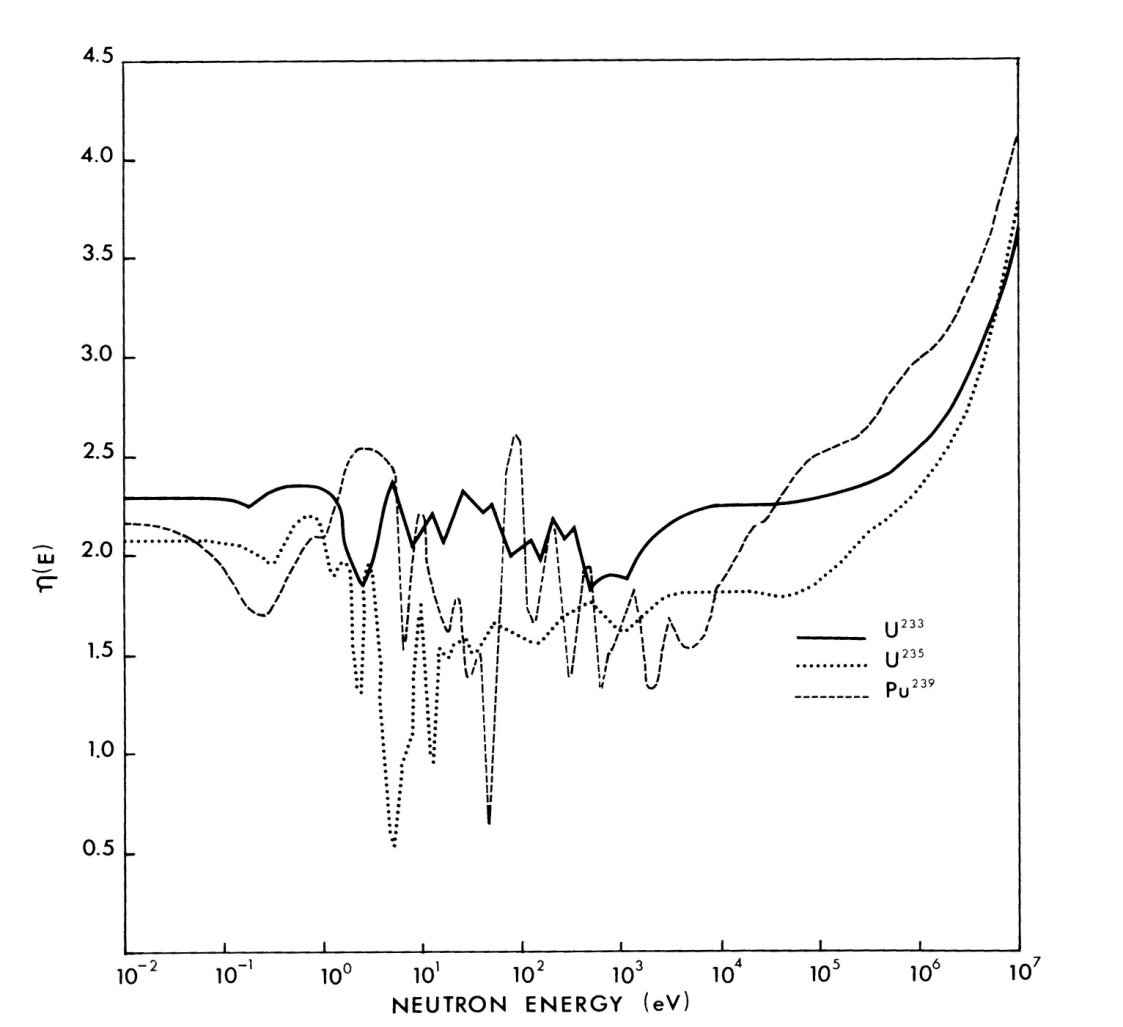 CONVERSION OR BREEDING RATIO
	The conversion ratio C is defined as:
When N nuclei of fissile fuel are consumed, NC nuclei of fertile fuel are converted into fissile nuclei.  If the process is repeated, the consumption of N fuel nuclei results in the conversion of a total number of fissile nuclei as:
When C = 1, an infinite amount of fissile fuel can be converted from a starting amount of fertile fuel.  When C > 1 the sequence diverges since more than a fissile nucleus is created from a fertile nucleus and cannot be summed mathematically.  In this case C is designated as B, the breeding ratio.
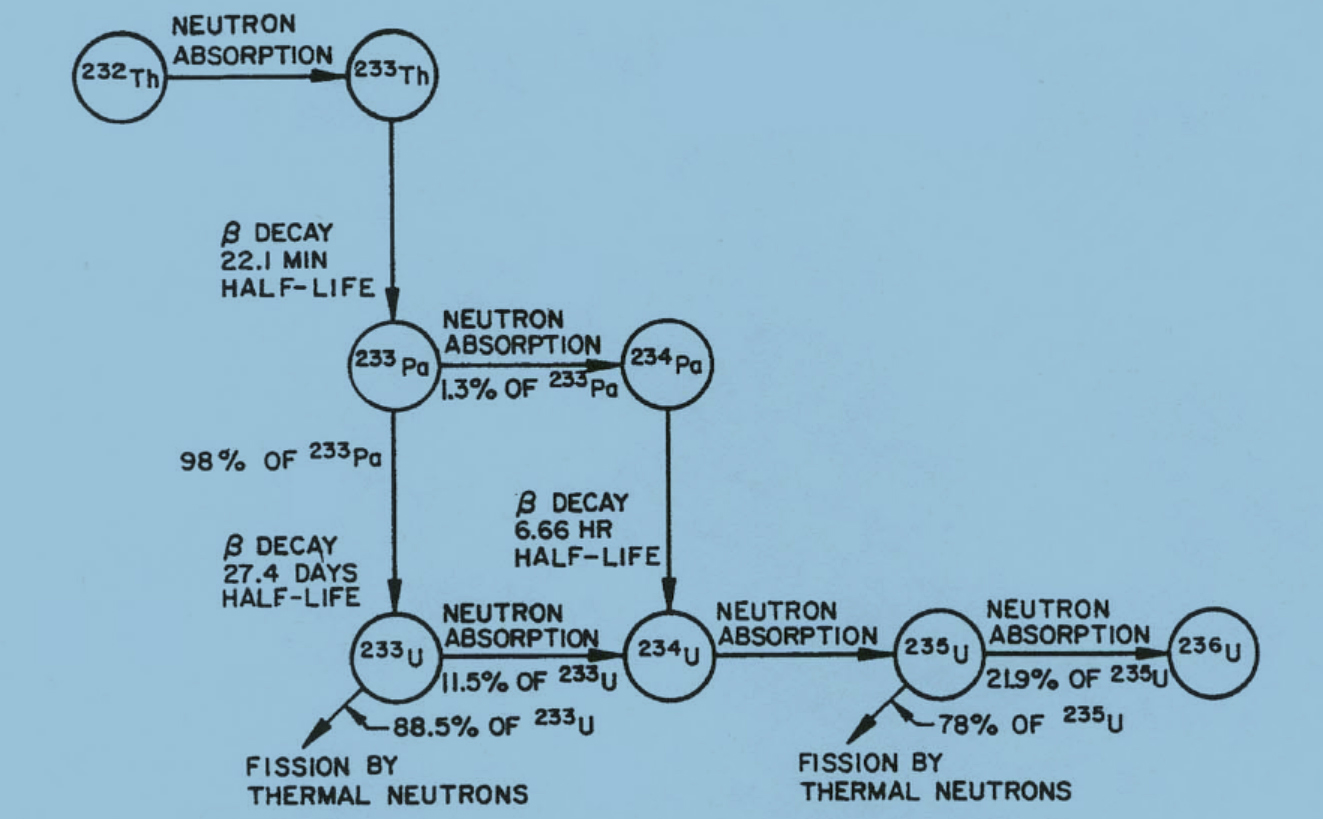 6
Thorium dioxide
Monazite and Thorite Thorium ores
Thorium is more Abundant than Uranium in the Earth’s Crust
Thorium Abundance on the moon’s surface
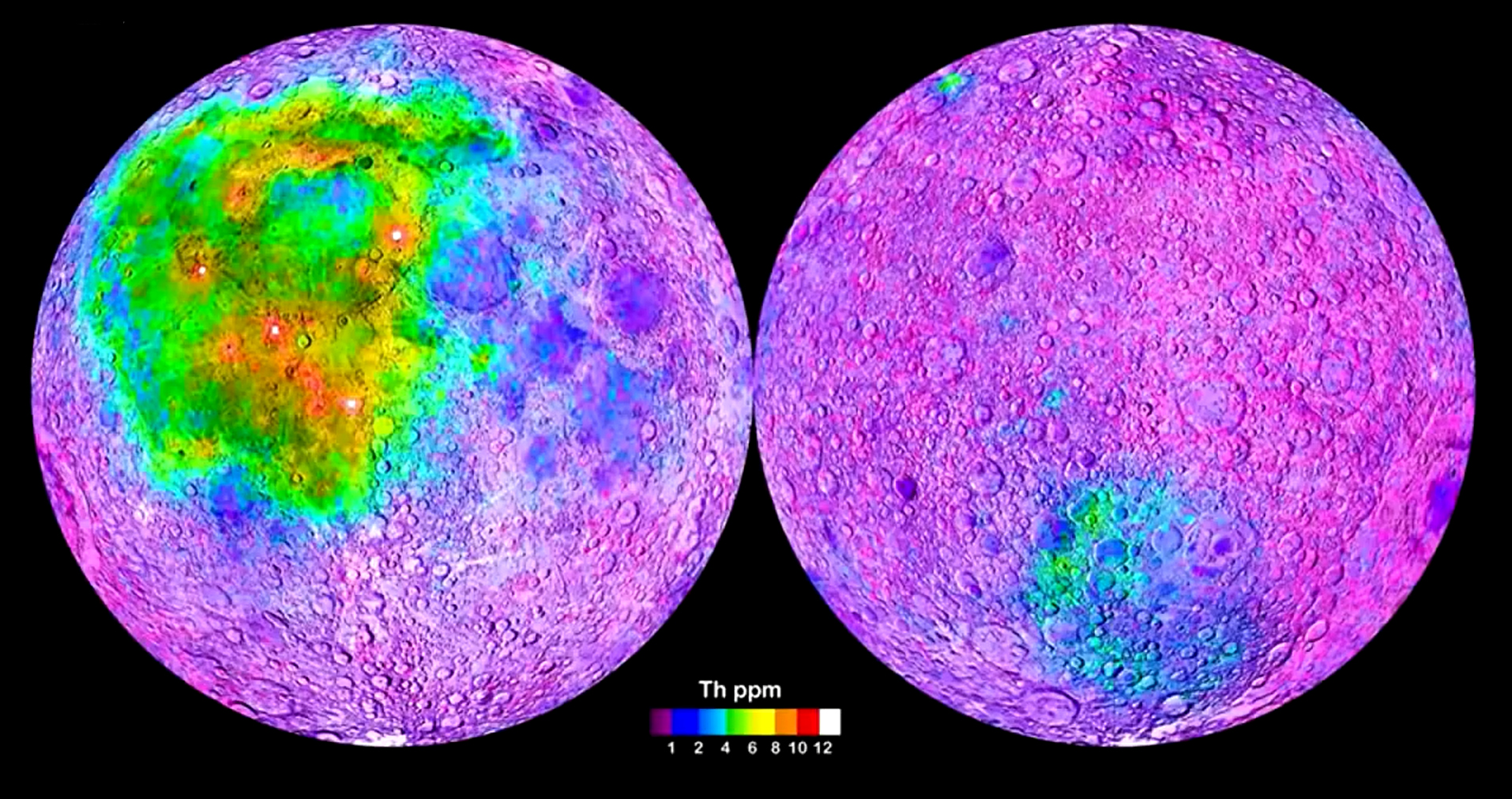 10
Global Thorium resources
11
Th concentrations in ppm and occurrences in the USA and Canada.  Source: USA Geological Survey Digital Data Series DDS-9, 1993.
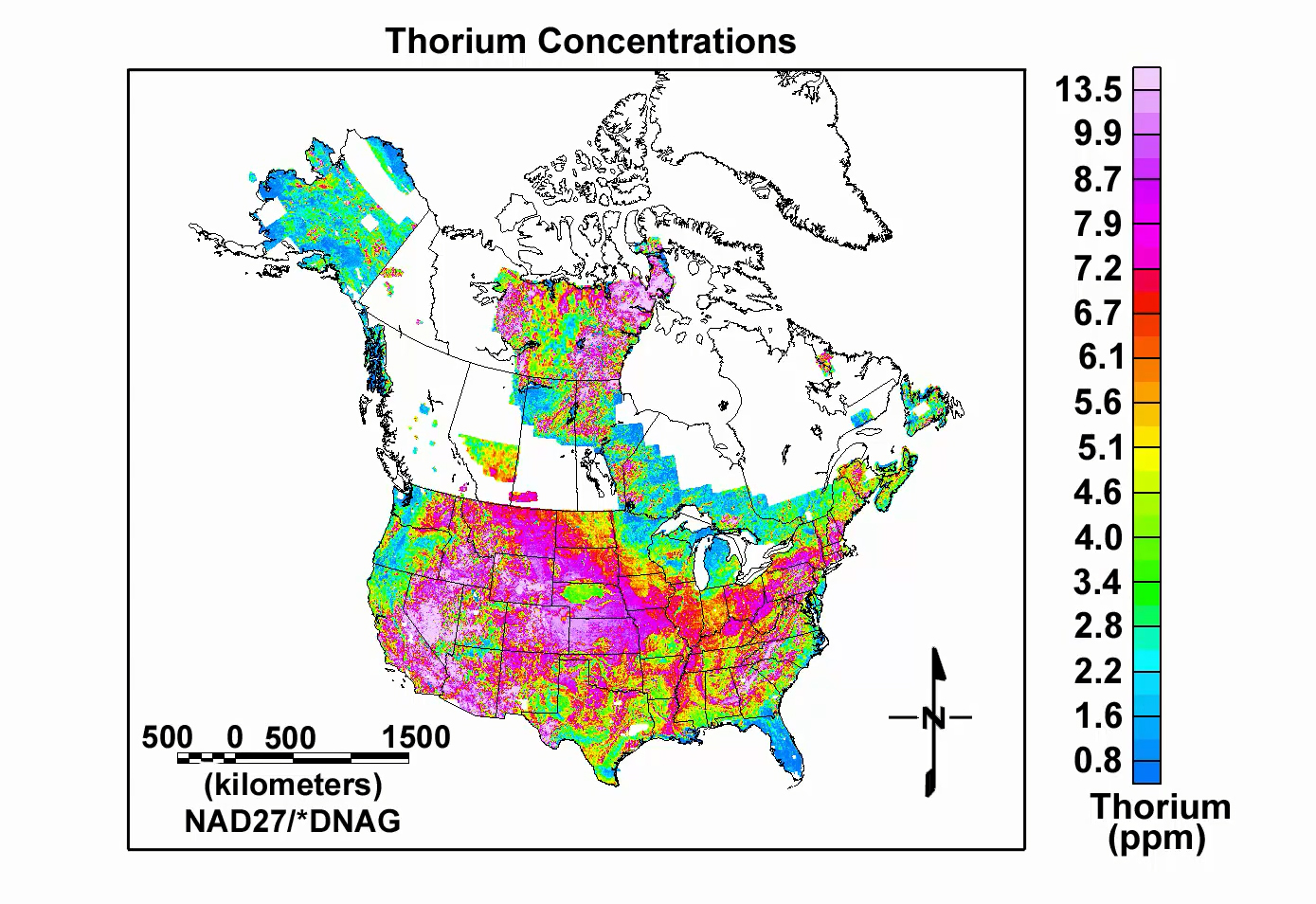 Estimated Global Thorium Resources
Lehmi Pass is a part of Beaverhead Mountains along the continental divide on the Montana-Idaho border, USA.  Its Th veins contain rare earth elements, particularly Neodymium.
Thorium stockpile in Nevada
15
The Shippingport reactor was the first commercial and experimental nuclear power plant in the USA and second in the world after Calder Hall in the UK.
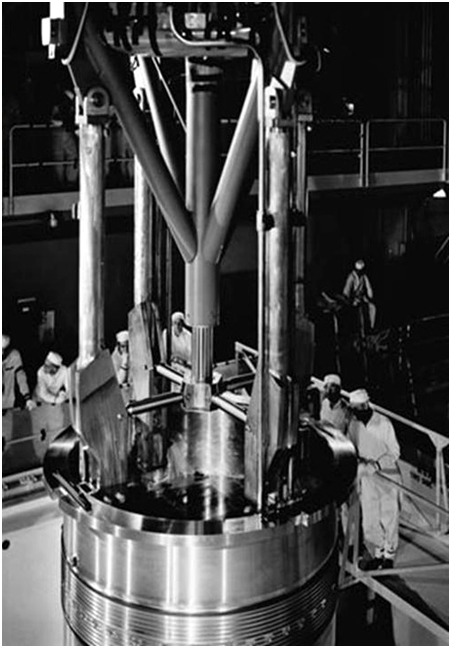 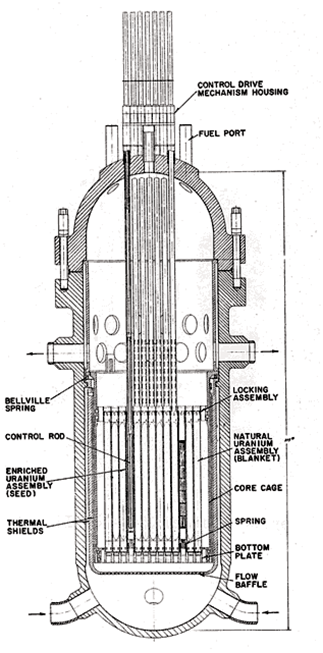 Seed and Blanket solid fuel core in the Shippingport design
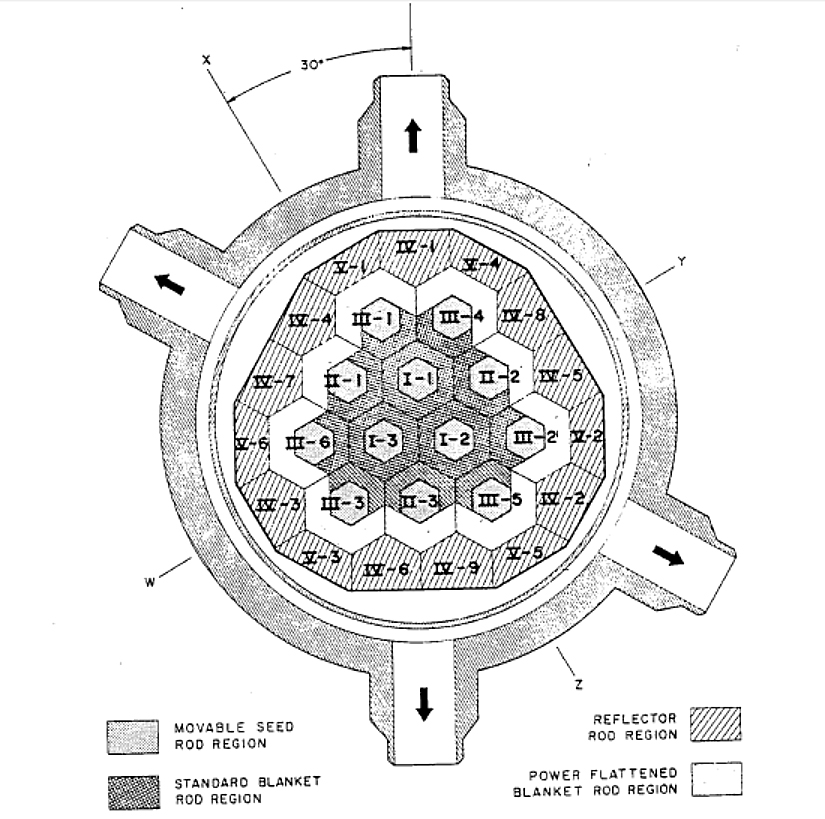 17
Shippingport reactor plate fuel elements
18
Seed and Blanket operational and shutdown configurations
19
Peach Bottom 40 MWe HTGR.  Photo: General Dynamics.
20
Dragon reactor at Winfrith Heath, UK.
21
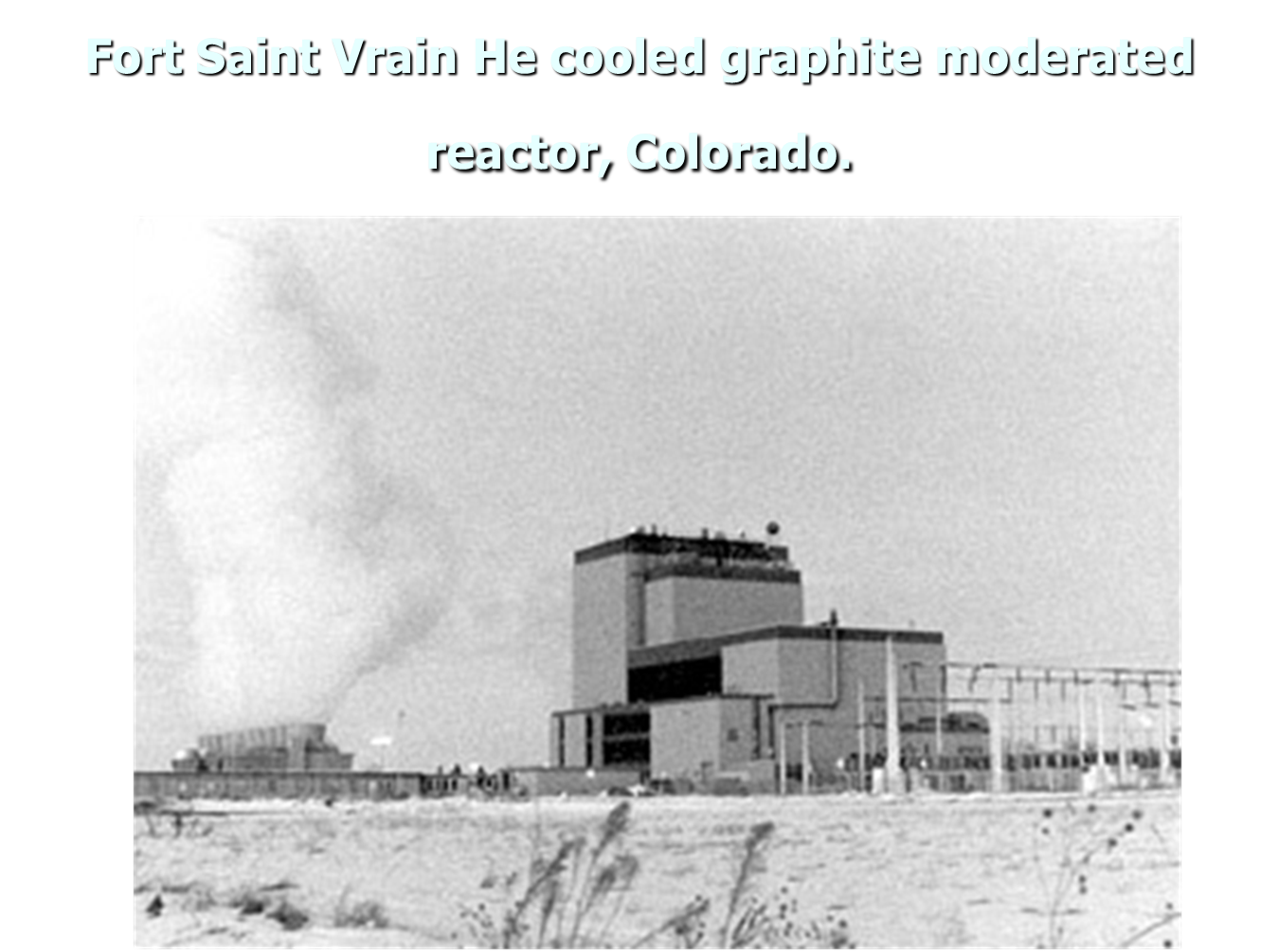 22
One of 1,482 prismatic graphite blocks lowered into the core of the Fort Saint-Vrain HTGR.  Photo: General Atomics (GA).
23
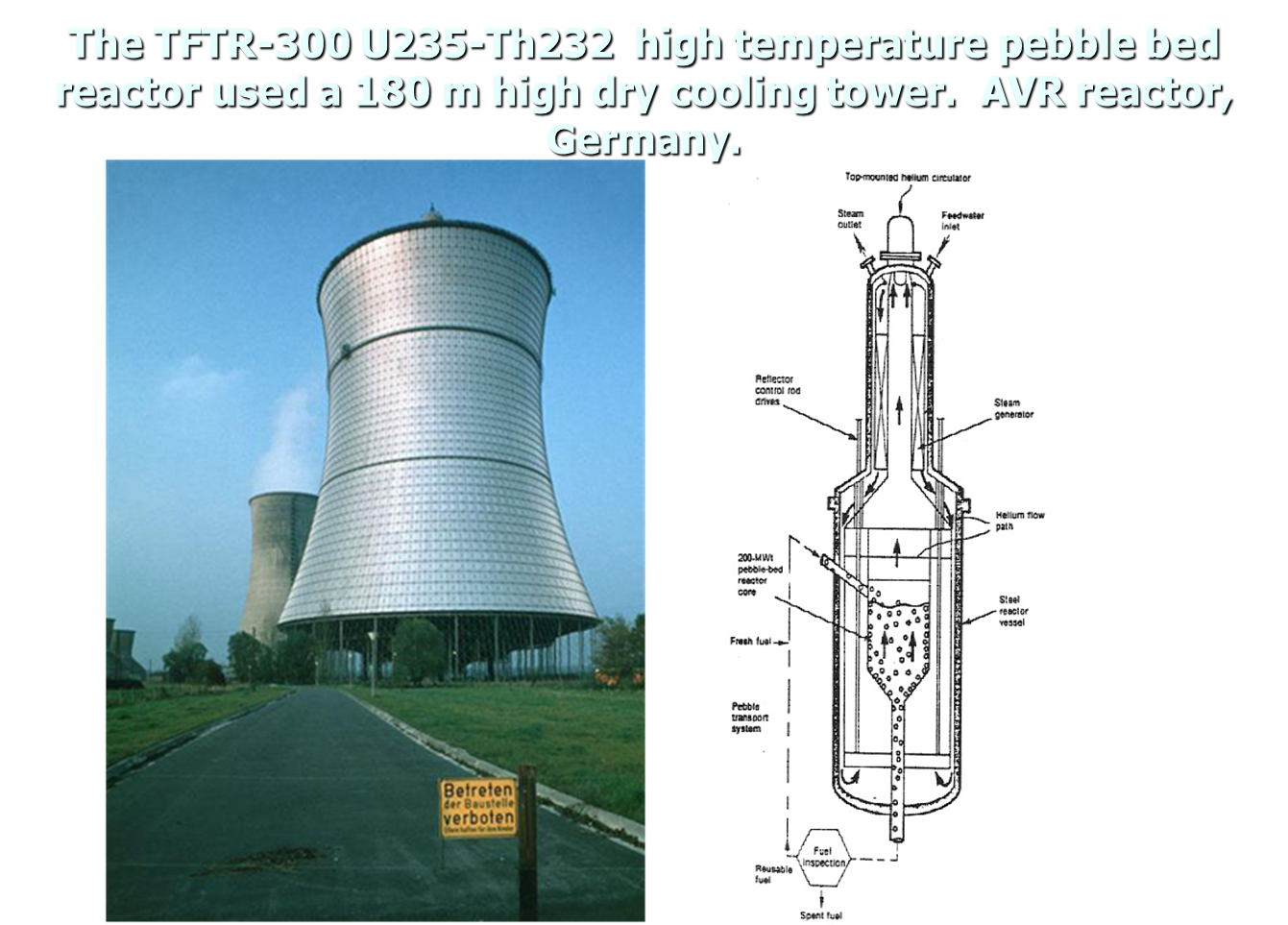 24
THTR pebbles inside core.
25
Pebble bed reactor top
26
Fuel particles used in the pebble bed and the prismatic fuel designs.
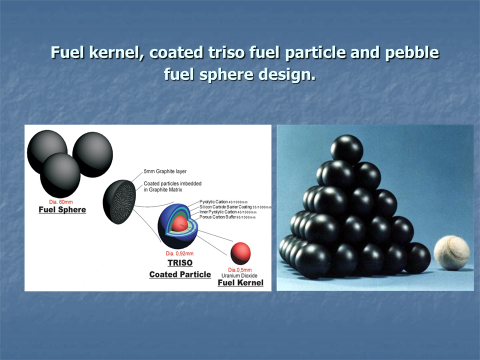 28
Comparison of the technical characteristics of different HTGR designs.
PCRV = Prestressed Concrete Pressure Vessel
Single reactor unit arrangement of the Pebble Bed Modular Design PBMR design using the gas turbine or Brayton thermodynamic cycle.
30
Homogeneous Molten Salt Reactor
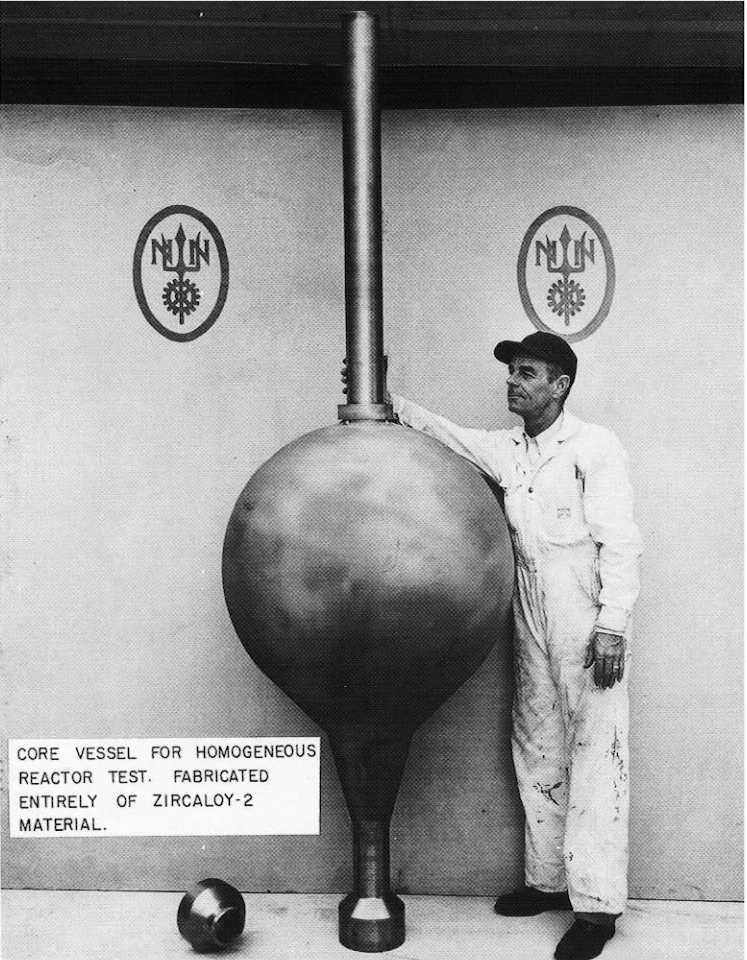 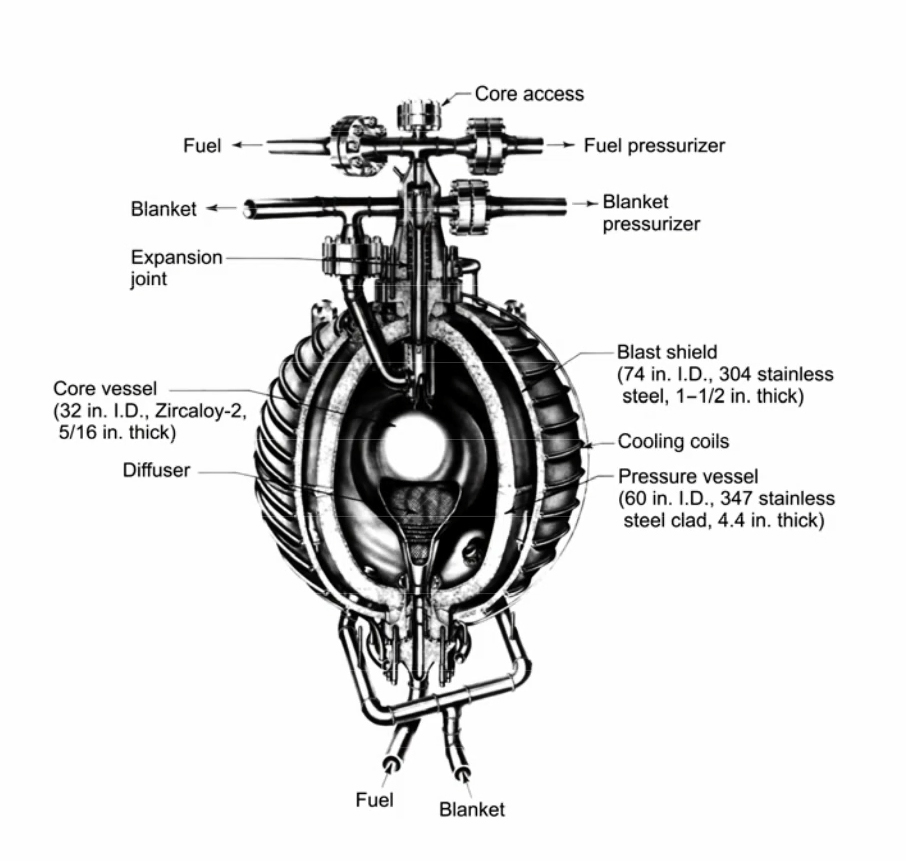 Beryllium Oxide BeO moderator and reflector , He-cooled Core
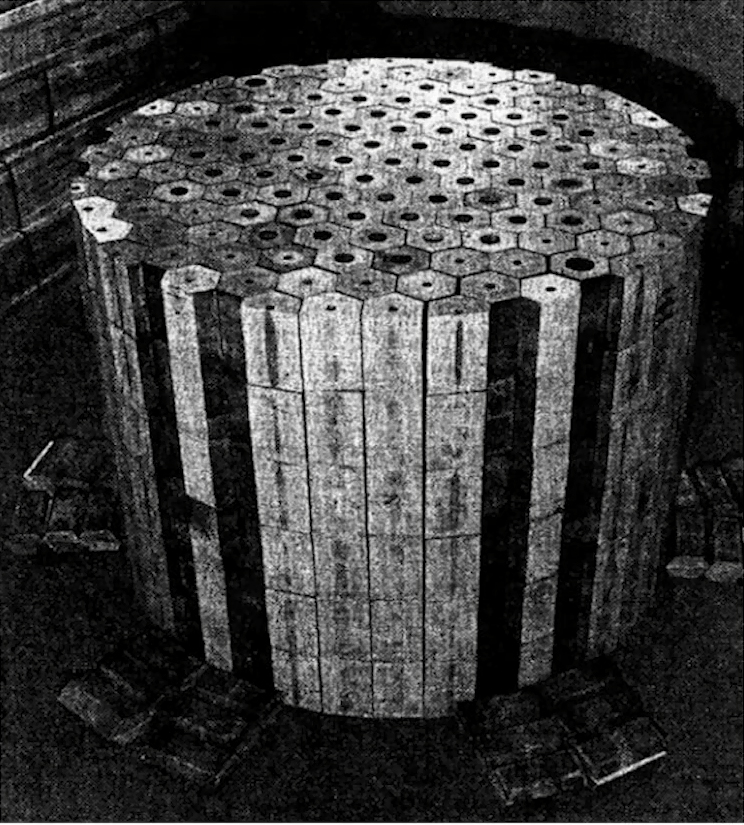 32
Two region  Salt-Graphite Molten Salt Breeder
Convair B36 X6 200 MW Wright turbojet engine using Na-K as a coolant
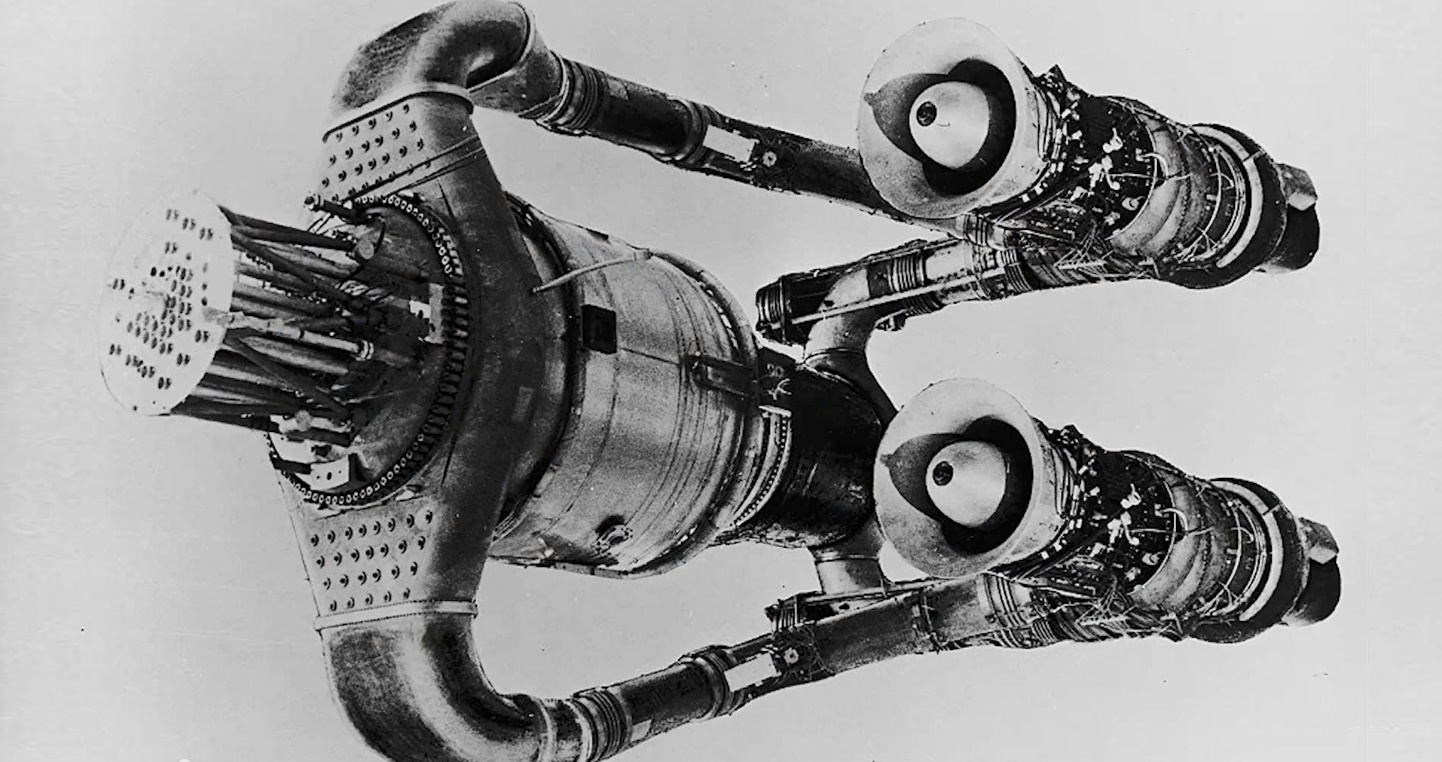 Thorium strategic bomber designs
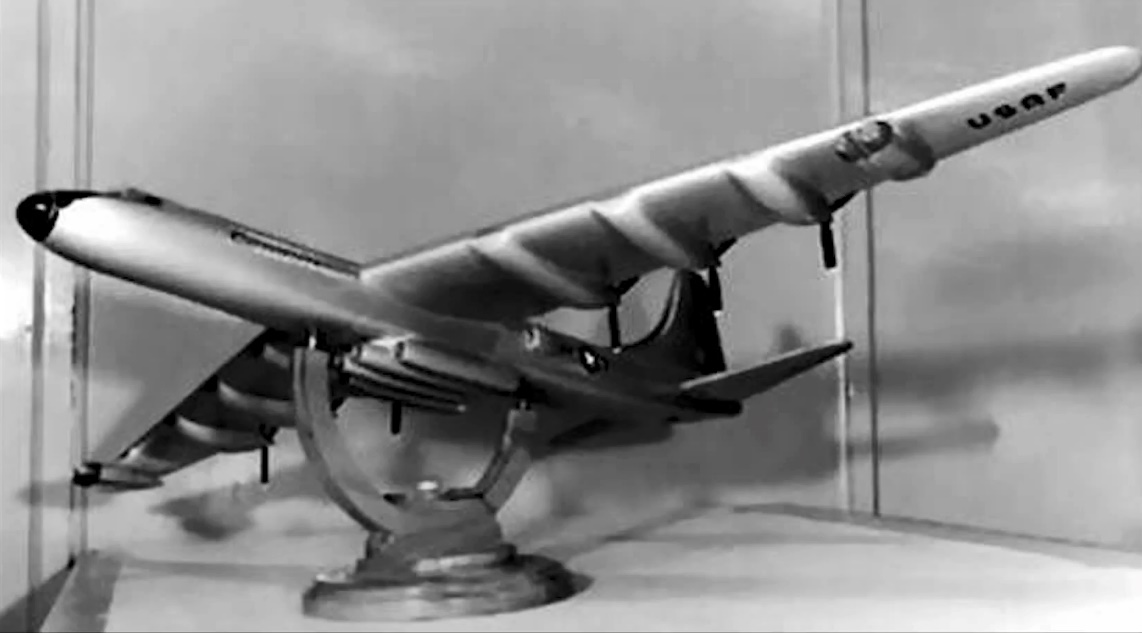 35
Molten Salt Reactor Experiment, MSRE, ORNL
36
History of the MSBR Experiment
Operated from June 1965 to December 1969.
Nominal power level: 8 MWth.
Initial fuel loading in 1965: 227 kg U235+U238.
Fuel mix changed in 1968: U233+U235+Pu239.
Metal fluoride salts: Liythium+Beryllium+Zirconium.
37
Molten Salt Reactor Experiment, Oak Ridge National Laboratory, ORNL 8MWth
MSRE core configuration and graphite moderator element
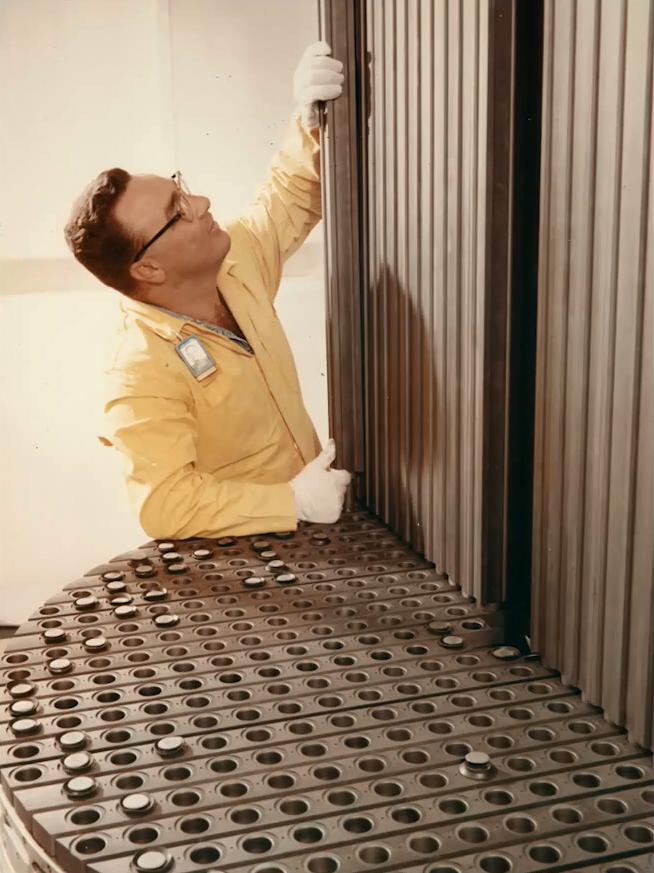 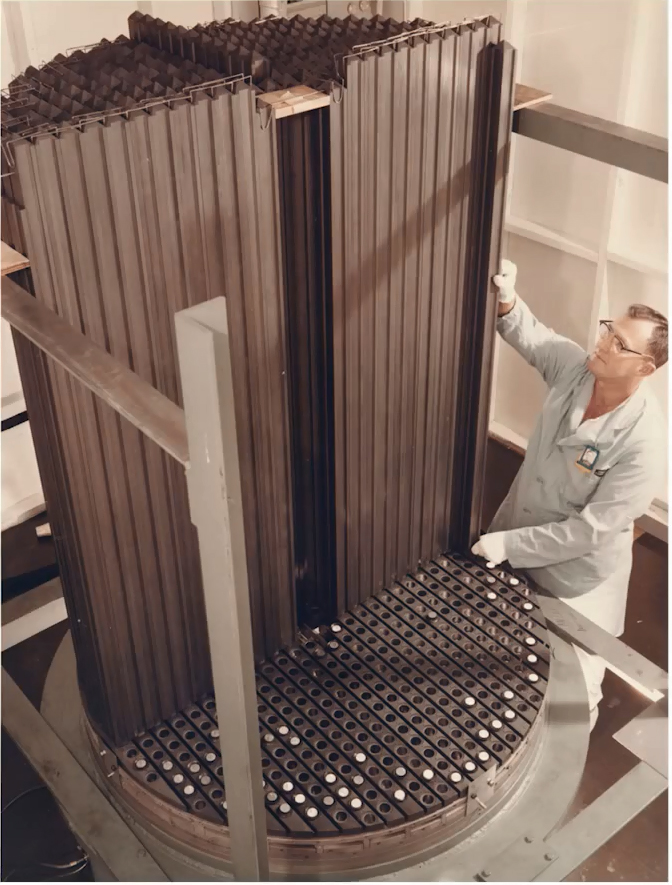 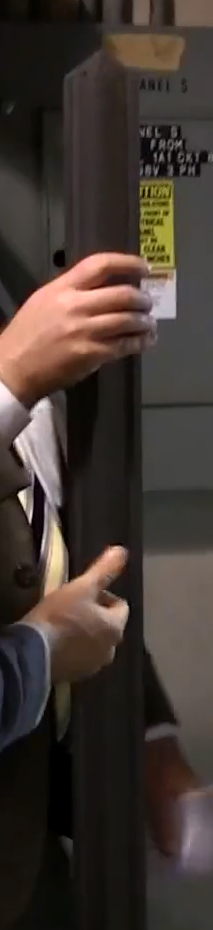 39
MSRE heat exchanger
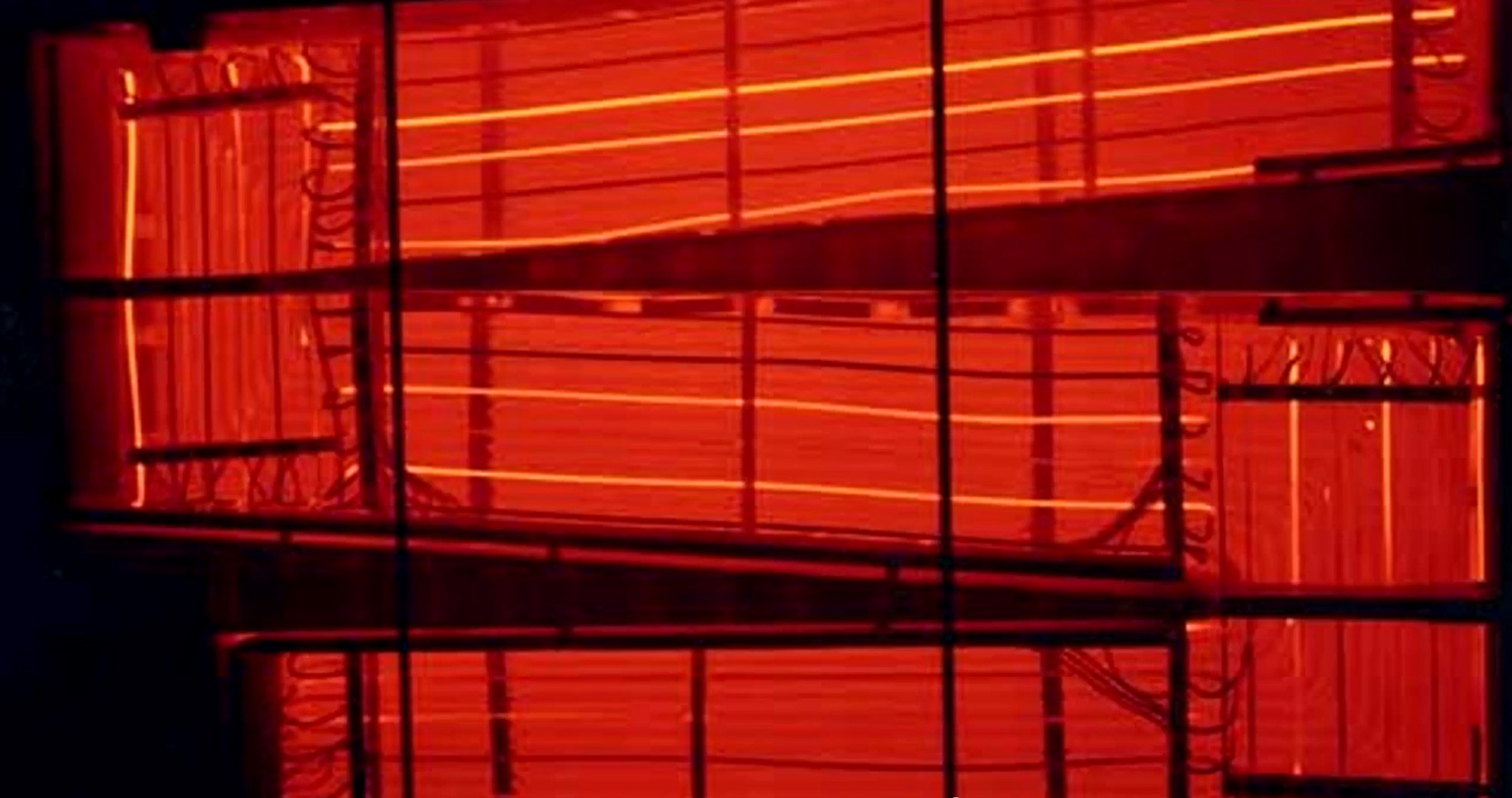 40
MSRE Control Room and 6,000 hours of full-power operation milestone
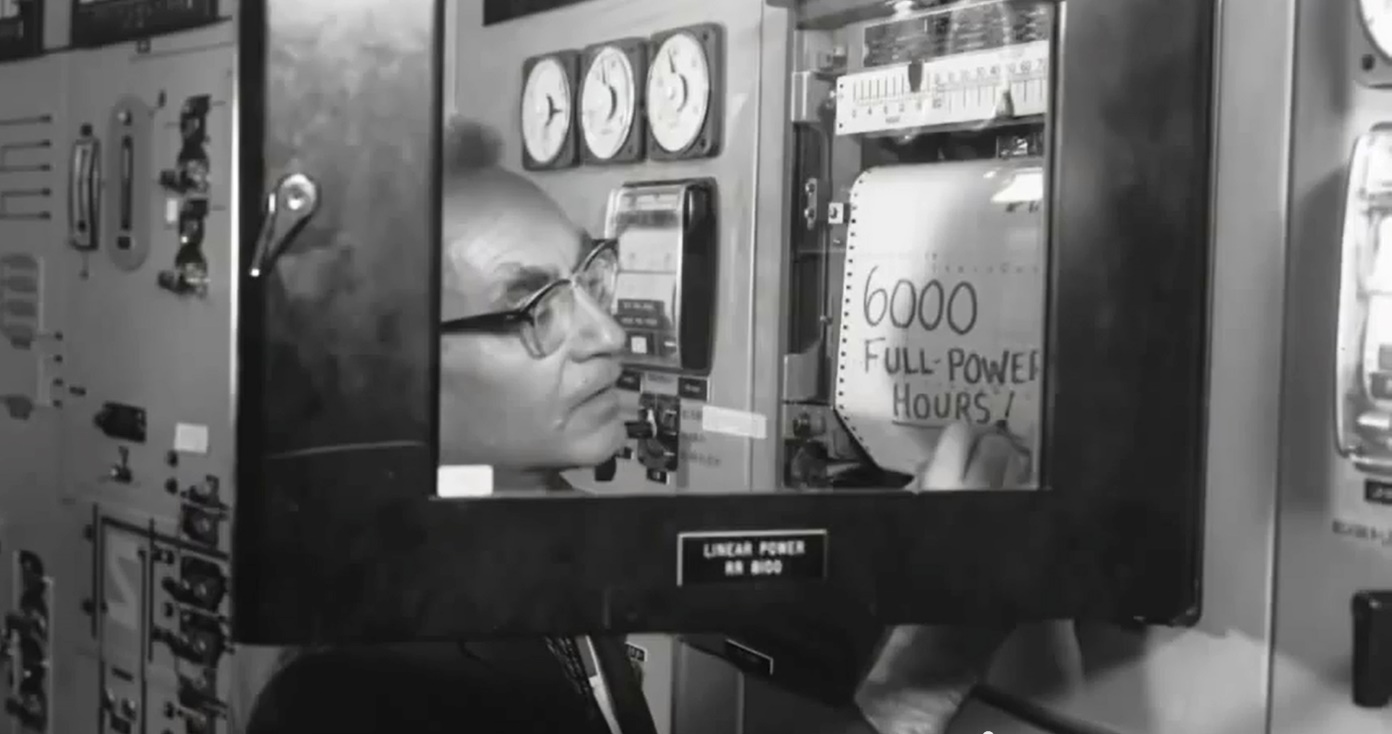 41
MSRE Schematic
42
MSRE Flow Diagram
43
MSRE Chemical flow diagram
44
MSRE Freeze-plug safety feature
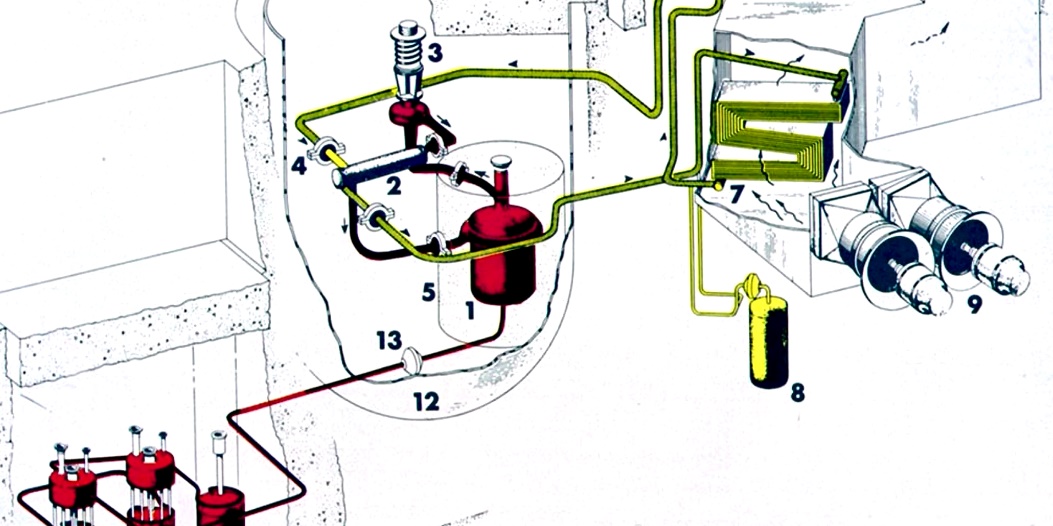 45
Interior views of MSRE, ORNL
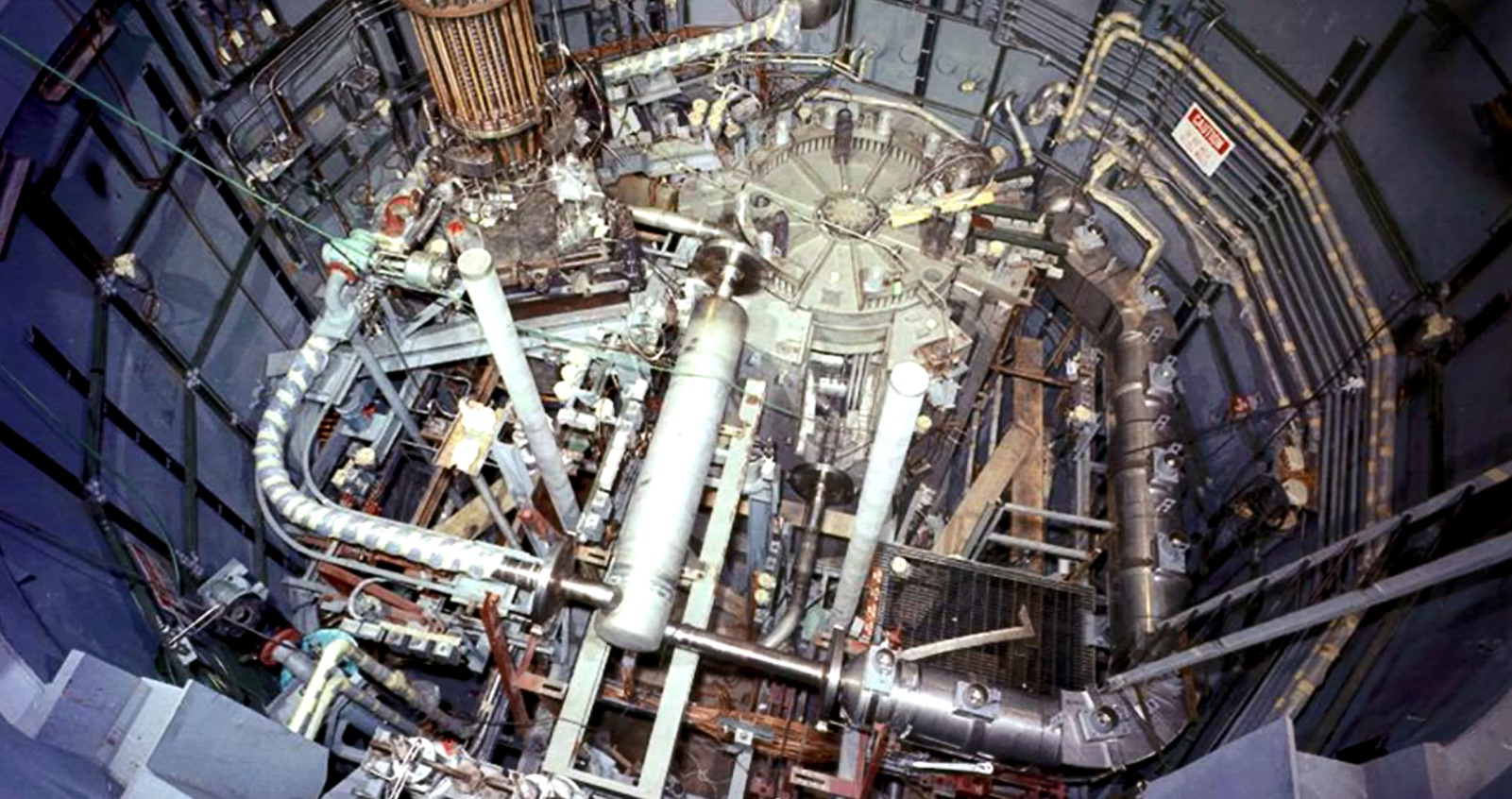 46
3Li7F-BeF2-92U233F4 salt in the cold solid and hot liquid states.
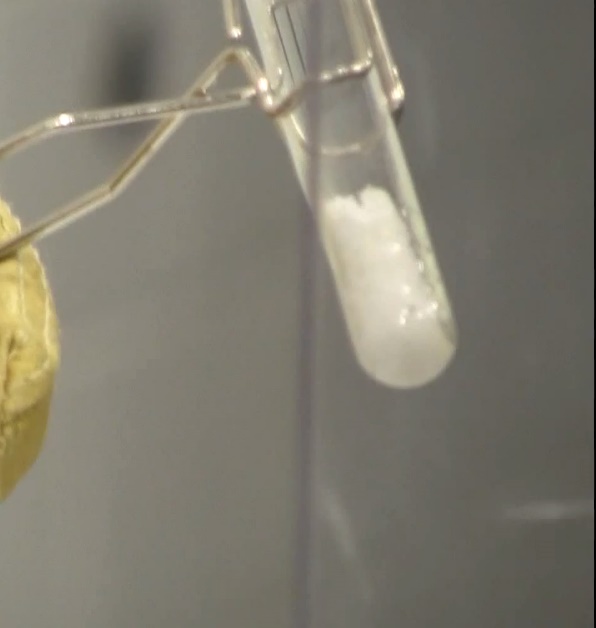 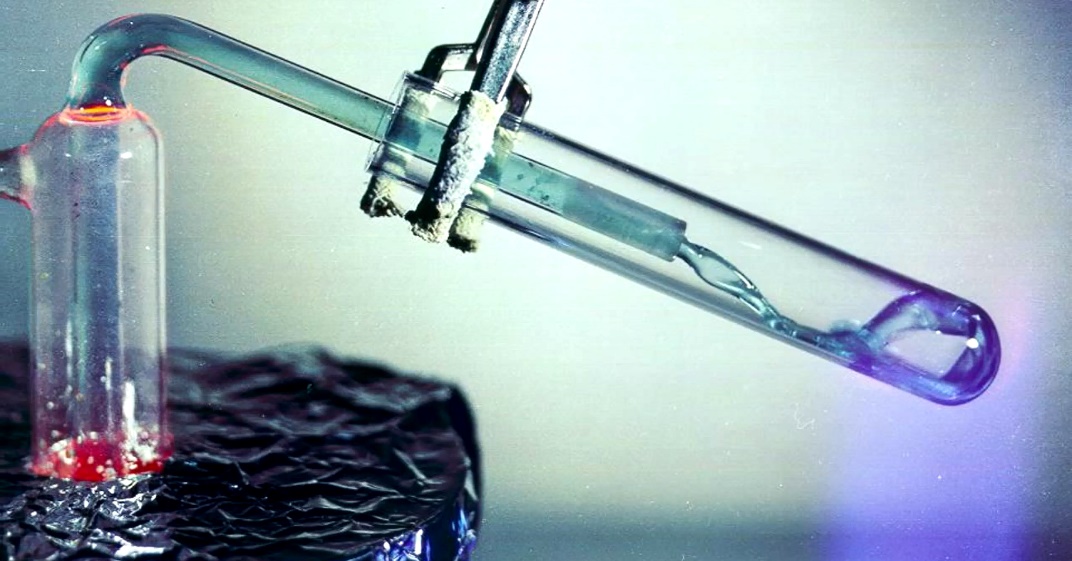 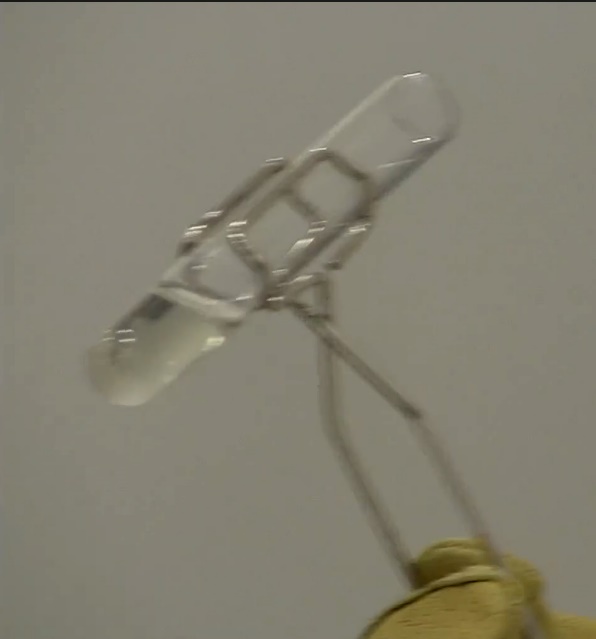 Metal corrosion and etching of glass by molten salt. Be is added to enhance corrosion resistance
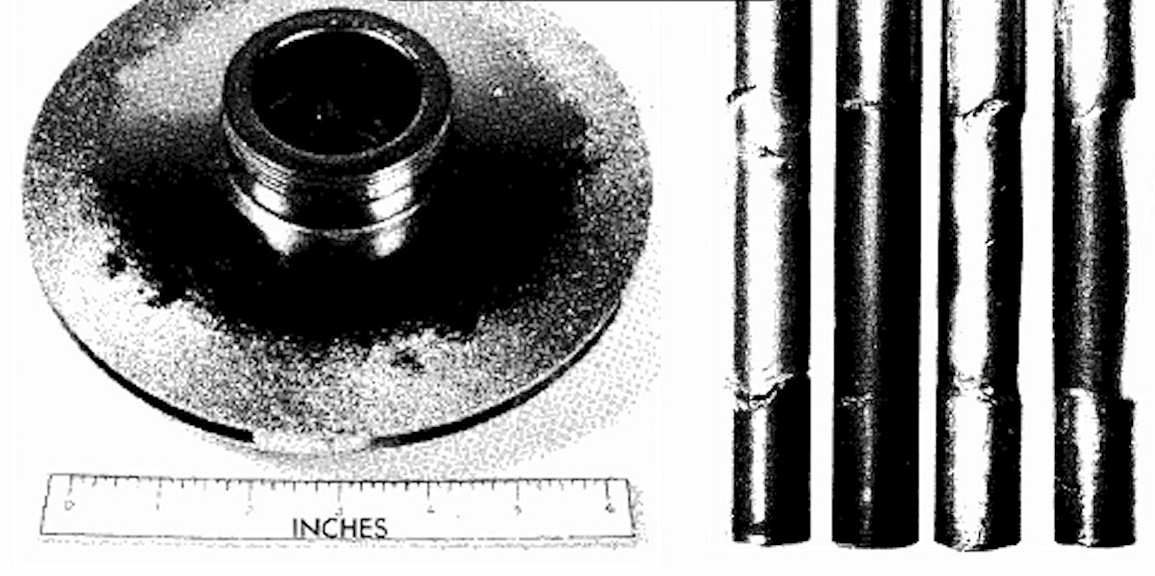 48
Phase diagram of LiF and BeF2 salt
49
Russian Molten Salt Actinide Recycler and Transmuter, MOSART
French Thorium Molten Salt Reactor, TMSR
The Molten Salt Breeder Reactor is considered as a Generation IV reactor concept alternative.
52
Conceptual design of a Molten Salt Reactor
53
Li
Li
D
D
U233
U233
Catalyzed DD Fusion
DT Fusion
U233 Fission
U233 Fission
T
Th232
Th232
T
Material flows in the DT (top) and Catalyzed DD fusion-fission hybrid (bottom) Fuel Factory alternatives with U233 breeding from Th232.
Laser fusion fissile generator plant with U233 breeding.
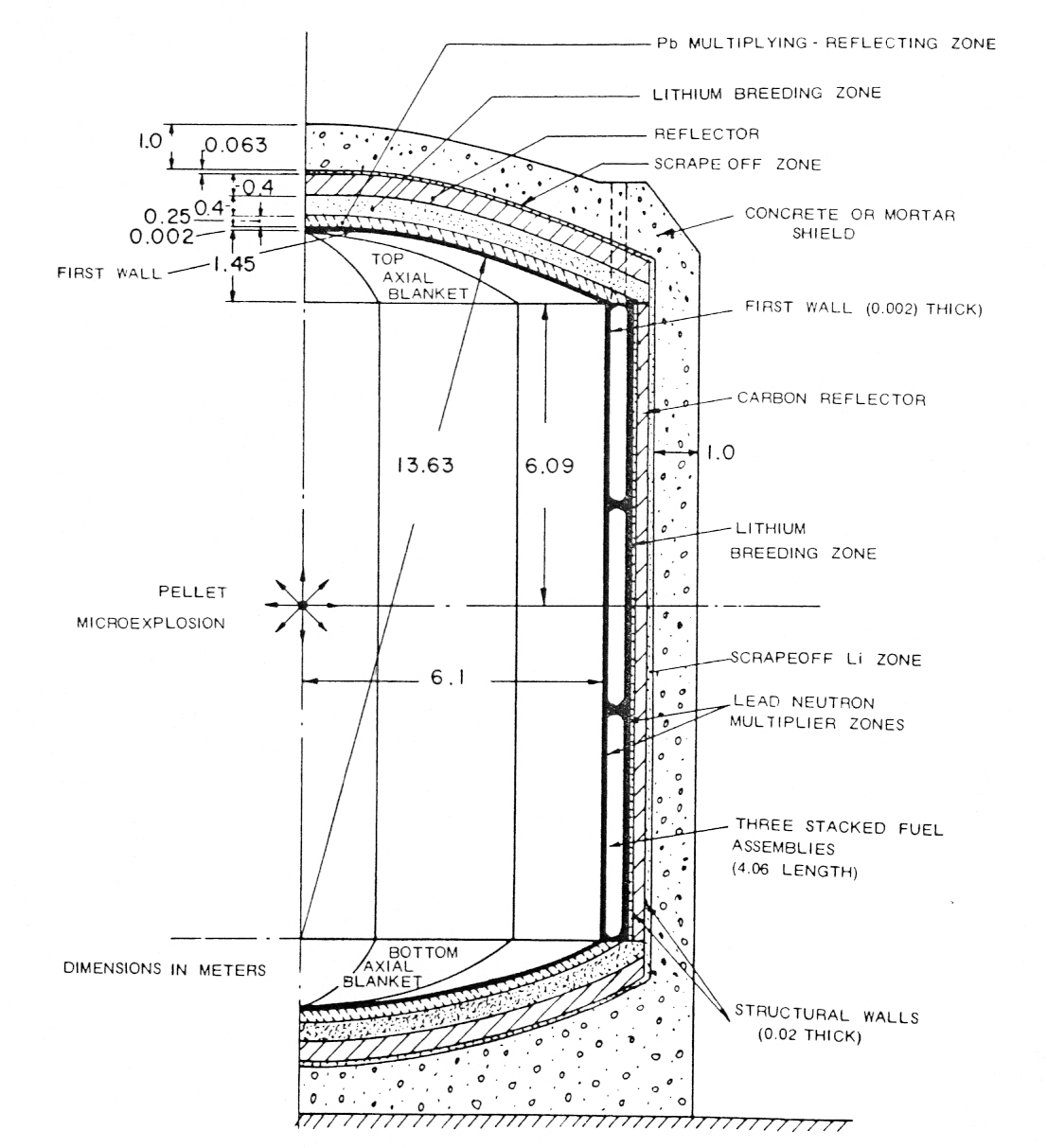 ThO2 Pressurized Water Reactor fuel elements within a flux trap neutron multiplication zone, followed by a tritium breeding zone and a graphite reflector.
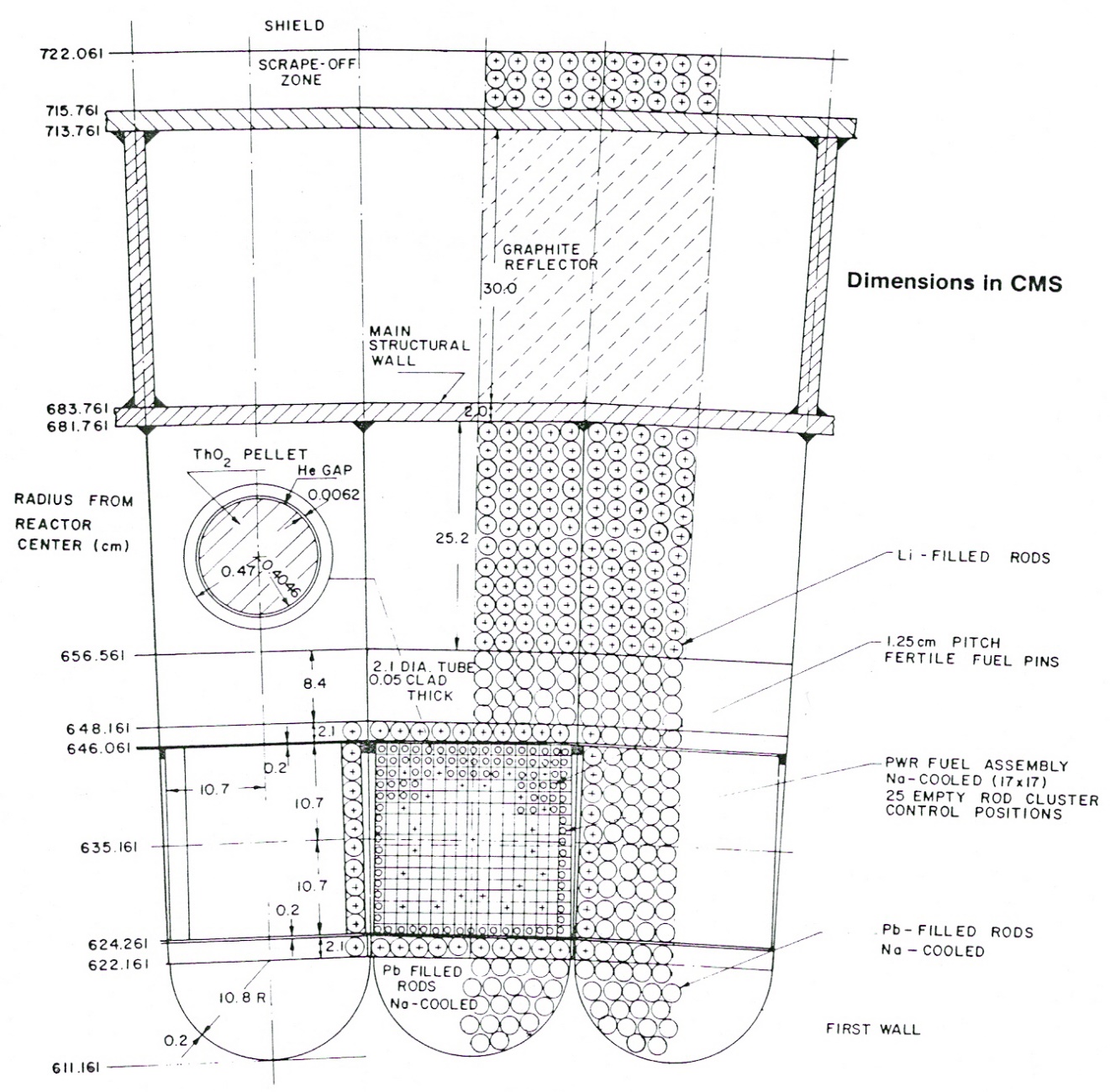 Prismatic hexagonal graphite fuel block.High Temperature Engineering Test Reactor (HTTR) is a 30 MW(th) prismatic core HTGR designed, constructed and operated by the Japan Atomic Energy Research Institute (JAERI).
Solid fuel pellets
58
High Temperature Engineering Test Reactor, HTTR is sited underground.
59
HTR-10 is a 10 MWth pebble bed core HTGR designed, constructed and operated by the Institute for Nuclear Energy Technology (INET) at Tsinghua University in China.
60
Fluoride Salt Cooled High temperature Reactor, FHR, ORNL
Uses solid fuel: coated-particle ceramic fuel.
Fluoride salt is used as primary coolant.
Low pressure pool-type primary system configuration.
Can deliver high temperature in the range of 600 oC.
Strong safety features. No requirement for active response to avoid core damage or large off-site release from postulated severe accidents.
61
Pebble bed high temperature molten salt cooled reactor, ORNL
62
Solid fuel Flibe-salt cooled fuel plates
63
Safety Advantages of Liquid Fueled Systems
Decay heat generation can be eliminated by continuous extraction of the fission products.
Need to store solid fuel elements in storage pools eliminated.





Core meltdown accidents are not applicable since fuel is in liquid form.
In the case of fuel spillage, secondary criticality is not a problem, since a thermal reactor requires a moderator for criticality.
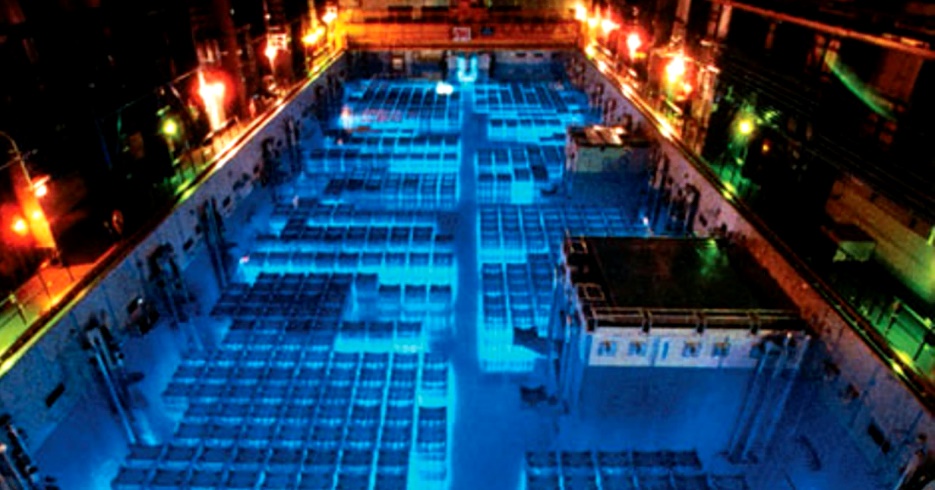 64
OTHER ADVANTAGES OF THE THORIUM FUEL CYCLE
1. Breeding is possible in both the thermal and fast parts of the neutron spectrum with a regeneration factor of η > 2.
 
2. Expanded nuclear fuel resources due to the higher abundance of the fertile Th232 than U238.  The USA proven resources in the state of Idaho amount to 600,000 tons of 30 percent of Th oxides.  The probable reserves amount to 1.5 million tons.  There exists about 3,000 tons of already milled thorium in a USA strategic stockpile stored in Nevada.
  
3. Lower nuclear proliferation concerns due to the reduced limited needs for enrichment of the U235 isotope that is needed for starting up the fission cycle and can then be later replaced by the bred U233.  The fusion fission hybrid totally eliminates that need.  An attempted U233 weapon test was reported as a fizzle because the U232 contaminant concentration and its daughter products could not be reduced enough. 

4. A superior system of handling fission products wastes than other nuclear technologies and a much lower production of the long lived transuranic elements as waste.  One ton of natural Th232, not requiring enrichment, is needed to power a 1,000 MWe reactor per year compared with about 33 tons of uranium solid fuel to produce the same amount of power.  The thorium just needs to be purified then converted into a fluoride.  The same initial fuel loading of one ton per year is discharged primarily as fission products to be disposed of for the fission thorium cycle.
ADVANTAGES OF THE THORIUM FUEL CYCLE
5. Ease of separation of the lower volume and short lived fission products for eventual disposal.

6. Higher fuel burnup and fuel utilization than the U235-Pu239 cycle.

7. Enhanced nuclear safety associated with better temperature and void reactivity coefficients and lower excess reactivity in the core.  Upon being drained from its reactor vessel, a thorium molten salt would solidify shutting down the chain reaction,

8. With a tailored breeding ratio of unity, a fission thorium fuelled reactor can generate its own fuel, after a small amount of fissile fuel is used as an initial loading.
  
9. The operation at high temperature implies higher thermal efficiency with a Brayton gas turbine cycle (thermal efficiency around 40-50 percent) instead of a Joule or Rankine steam cycle (thermal efficiency around 33 percent), and lower waste heat that can be used for desalination or space heating.  An open air cooled cycle can be contemplated eliminating the need for cooling water and the associated heat exchange equipment in arid areas of the world.

10. A thorium cycle for base-load electrical operation would provide a perfect match to peak-load cycle wind turbines generation.  The produced wind energy can be stored as compressed air which can be used to cool a thorium open cycle reactor, substantially increasing its thermal efficiency, yet not requiring a water supply for cooling.
ADVANTAGES OF THE THORIUM FUEL CYCLE
11. The unit powers are scalable over a wide range for different applications such as process heat or electrical production.  Units of 100 MWe each can be designed, built and combined for larger power needs.

12. Operation at atmospheric pressure without pressurization implies the use of standard equipment with a lower cost than the equipment operated at high pressure in the LWRs cycle.

13. In uranium-fuelled thermal reactors, without breeding, only 0.72 percent or 1/139 of the uranium is burned as U235.  If we assume that about 40 percent of the thorium can be converted into U233 then fissioned, this would lead to an energy efficiency ratio of 139 x 0.40 = 55.6 or 5560 percent more efficient use of the available resource. 

14. Operational experience exists from the Molten Salt reactor experiment (MSRE) at oak Ridge National Laboratory (ORNL) at Oak Ridge, Tennessee.  A thorium fluoride salt was not corrosive to nickel alloy: Hastelloy-N.  Corrosion was caused only from tellurium, a fission product.
Summary
An overview of the thorium fission fuel cycle is presented.  The global and local Th resources are assessed, and its ability to provide a practically unlimited energy supply through the breeding process is discussed. Two approaches  to the use of thorium are identified  using either solid or liquid fuel. 
		The solid fuel approach is exemplified in the pilot Shippingport fission reactor plant using the seed and blanket approach, in the High Temperature Gas Cooled Reactor (HTGR) in a pebble bed and a prismatic moderator and fuel configurations.  The General Atomics (GA) Company built two thorium reactors over the 1960-1970 period.  The first was a 40 MWe prototype at Peach Bottom, Pennsylvania operated by Philadelphia Electric.  The second was the 330 MWe Fort St. Vrain reactor for Public service of Colorado which operated between 1971 and 1975. The AVR, TFTR-300 pebble-bed reactor was built and operated in Germany. Existing research reactor installations are centered around solid fuel. This approach is characterized by marginal breeding capabilities requiring sometimes the use of neutron multiplication features such as the use of beryllium.
		The liquid fuel approach was pursued on an experimental basis in the Molten Salt Breeder Experiment (MSBR) over the period 1950-1976 at the Oak Ridge National Laboratory (ORNL). The Molten Salt Breeder Reactor is also understudy as a Generation IV reactor concept. 
		A comparison between the solid and liquid fuels approaches identifies concrete safety and breeding advantages, making the liquid fuel approach worthy of serious consideration for a long-term nuclear non-carbon energy option.
68
REFERENCES

1. M. M. H. Ragheb, R. T. Santoro, J. M. Barnes, and M. J. Saltmarsh, “Nuclear Performance of Molten Salt Fusion-Fission Symbiotic Systems for Catalyzed Deuterium and Deuterium-Tritium Reactors,” Nuclear Technology, Vol. 48, pp. 216-232, May 1980.
2. M. Ragheb, “Optimized Fissile and Fusile Breeding in a Laser-Fusion Fissile-Enrichment Flux Trap Blanket,” Journal of Fusion Energy, Vol. 1, No.1, pp.285-298, 1981.
3. M. M. H. Ragheb, G. A Moses, and C. W. Maynard, “Pellet and Pellet-Blanket neutronics and Photonics for Electron Beam Fusion,” Nucl. Technol., Vol. 48:16, April 1980.
4. M. Ragheb and S. Behtash, “Symbiosis of Coupled Systems of Fusion D-3He Satellites and Tritium and He3 Generators,” Nuclear Science and Engineering, Vol. 88, pp. 16-36, 1984.
5. M. Ragheb and C. W. Maynard, “On a Nonproliferation Aspect of the Presence of U232 in the U233 fuel cycle,” Atomkernenergie, 1979.
6. M. M. H. Ragheb, M. Z. Youssef, S. I. Abdel-Khalik, and C. W. Maynard, “Three-Dimensional Lattice Calculations for a Laser-Fusion Fissile Enrichment Fuel Factory,” Trans. Am. Nucl. Soc., Vol. 30, 59, 1978.
7. M. M. H. Ragheb, S. I. Abdel-Khalik, M. Youssef, and C. W. Maynard, “Lattice Calculations and Three-Dimensional Effects in a Laser Fusion-Fission Reactor,” Nucl. Technol. Vol. 45, 140, 1979.
8. H. A. Bethe, “The Fusion Hybrid,” Nucl. News, Vol. 21, 7, 41, May 1978.
9. S. S. Rozhkov and G. E. Shatalov, “Thorium in the Blanket of a Hybrid Thermonuclear Reactor,” Proc. U.S.-USSR Symp. Fusion-Fission Reactors, July 13-16, 1976, CONF-760733, p. 143, 1976.
10. V. L. Blinkin and V. M. Novikov, “Symbiotic System of a Fusion and Fission Reactor with Very Simple Fuel Reprocessing,” Nucl. Fusion, Vol. 18, 7, 1978.
11. Jungmin Kang and Frank N. von Hippel, “U-232 and the Proliferation Resistance of U-233 in Spent Fuel,” Science and Global Security, Volume 9, pp. 1-32, 2001.
12. J. A. Maniscalco, L. F. Hansen, and W. O. Allen, “Scoping Studies of U233 breeding fusion fission hybrid,” UCRL-80585, Lawrence Livermore Laboratory, 1978.
13. L. M. Lidsky, “Fission-fusion Systems: Hybrid, Symbiotic and Augean,” Nucl. Fusion, Vol. 15, 1975.
14. J. D. Lee, “The Beryllium/molten salt blanket-a new concept,” UCRL-80585, Lawrence Livermore Laboratory, 1979.
15. M. M. H. Ragheb and C. W. Maynard, “Three-dimensional cell calculations for a fusion reactor gas-cooled solid blanket,” Atomkernenergie (ATKE) Bd. 32, Lfg. 3, 159, 1978.